MICRO: Enhancing Competitiveness of Micro-enterprises in Rural Areas
Modulo N 6:  Costruire Competenze nelle Microimprese rurali
Elaborato dal Consorzio di Progetto: “Irish Rural Link – National University of Ireland Maynooth- CDI – EEO GROUP SA- IHF asbl – IDP - Internet Web Solutions SL”
Leadership e lavoro di squadra per le microimprese
Panoramica
2
Leadership e lavoro di squadra per le microimprese
Obiettivo dell'Unità
L'unità indaga su quali elementi migliorino le capacità e le competenze degli imprenditori nelle microimprese rurali
3
Leadership e lavoro di squadra per le microimprese
Obiettivi di apprendiento attesi
Alla fine del modulo  sarai in grado di:
Sapere "Quali abilità migliorano le competenze" 
Sapere "Quali abilità gli imprenditori delle microimprese rurali dovrebbero esercitare" 
Sapere "Come adoperare i tuoi Networks”
4
Leadership e lavoro di squadra per le microimprese
Competenze
Le competenze degli imprenditori rurali sono divise in 

Competenze tecniche
a. L'impresa
b. Gli affari

Competenze personali
5
Leadership e lavoro di squadra per le microimprese
Competenze Tecniche
Competenze Tecniche 
a. L'impresa
b. Gli affari
Sono supportate dal team di supporto aziendale e dal mentoring specifico
6
Leadership e lavoro di squadra per le microimprese
Competenze Personali
Le Competenze Personali sono indicate di seguito:
7
Leadership e lavoro di squadra per le microimprese
Caratteristiche Personali
Le tue caratteristiche personali sono i tuoi valori e ciò in cui credi.
La domanda per gli imprenitori delle microimprese rurali è: 
Possiedi la mentalità tipica degli imprenitori di successo? 
Questa include ….
8
Leadership e lavoro di squadra per le microimprese
Forma mentis personale
Ottimismo: 
Vision: 
Iniziativa: 
Desiderio di controllo: 
Persistenza: 
Gestione del rischio: 
Resilienza:
9
[Speaker Notes: Optimism: Are you an optimistic thinker?  Optimism is truly an asset, and it will help get you through the tough times that many entrepreneurs experience as they find a business model that works for them.
Vision: Can you easily see where things can be improved? Can you quickly grasp the "big picture," and explain this to others? And can you create a compelling vision of the future, and then inspire other people  to engage with that vision?
Initiative: Do you have initiative , and instinctively start problem-solving or business improvement projects?
Desire for Control: Do you enjoy being in charge and making decisions? Are you motivated to lead  others?
Drive and Persistence: Are you self-motivated  and energetic? And are you prepared to work hard, for a very long time, to realize your goals?
Risk Tolerance: Are you able to take risks, and make decisions  when facts are uncertain?
Resilience: Are you resilient , so that you can pick yourself up when things don't go as planned? And do you learn and grow from your mistakes and failures? (If you avoid taking action because you're afraid of failing, our article on Overcoming Fear of Failure  can help you face your fears and move forward.)]
Leadership e lavoro di squadra per le microimprese
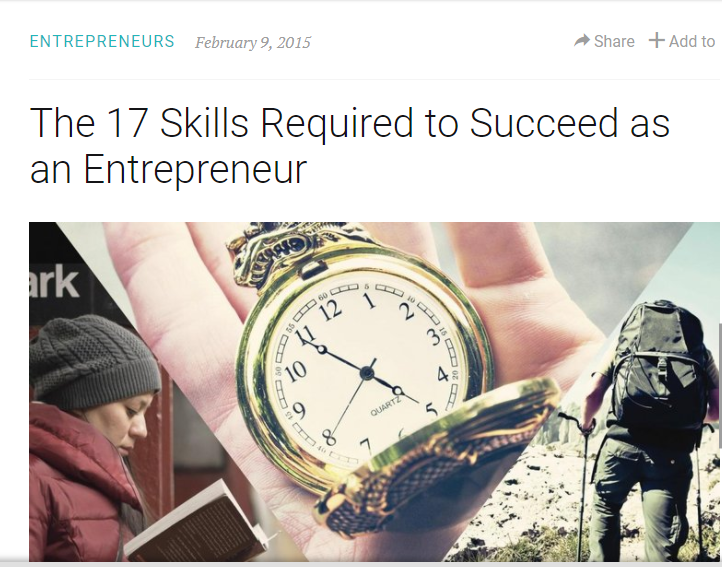 Abilità personali dell'Imprenditore
"Entrepreneurs Magasine" suggerisce le 17 abilità richieste per avere successo come
imprenditore. Vedi  https://www.entrepreneur.com/article/242327)
10
Leadership e lavoro di squadra per le microimprese
Abilità Personali dell'Imprenditore 1-4
1. Capacità di gestione del denaro 
2. Abilità di guadagno
3: Abilità nel gestire lo stress.
4. Capacità di essere produttivo.
11
Leadership e lavoro di squadra per le microimprese
Abilità Personali dell'Imprenditore 5-9
5. Abilità nel farsi amici altri imprenditori 
6. Capacità di identificare punti di forza e debolezza 
7. Capacità di assumere le persone giuste 
8. Capacità di formare il nuovo staff 
9. Capacità di gestire lo staff
12
Leadership e lavoro di squadra per le microimprese
Abilità personali dell'Imprenditore 10-14
10. Capacità di condurre una SEO di base.
11. Capacità di dividere il lavoro.
12. Capacità di connettersi tramite il social networking.
13. Abilità nel focalizzarsi sui prori clienti.
14. Capacità di chiudere una vendita
13
Leadership e lavoro di squadra per le microimprese
Abilità Personali dell'Imprenditore 15-17
15. Abiità di individuare nuovi trends.
16. Abilità di gestire le sconfitte .
17. Desiderio di migliorare il proprio mondo.
14
Leadership e lavoro di squadra per le microimprese
Il tuo Feedback
Sei d'accordo con questo elenco? Vuoi aggiungere o eliminare qualche voce? 
Vuoi dirci se possiamo aiutarti attraverso i corsi online in qualcuno dei punti elencati? 
Rispondi su …..@micro.eu
15
Leadership e lavoro di squadra per le microimprese
Cos'è il Capacity Building?
Il Capacity building è il processo di sviluppo e fortificazione di competenze, abiità, processi e risorse di cui organizzazioni e comunità necessitano per sopravvivere, adattarsi e prosperare in un mondo in rapida evoluzione.
16
Leadership e lavoro di squadra per le microimprese
Network Capacity Analysis?
Partecipo a incontri regolari ?

Sono al passo con le novità/newsletter?

Sono attivamente coinvolto in attività come  Forums, Workshops, Mentoring?

Come posso migliorare le mie capacità personali?
17
Leadership e lavoro di squadra per le microimprese
Creare una Strategia di Imprese Locale
Dylan Jones-Evans nel report OECD (see http://www.oecd.org/site/cfecpr/38320458.pdf)
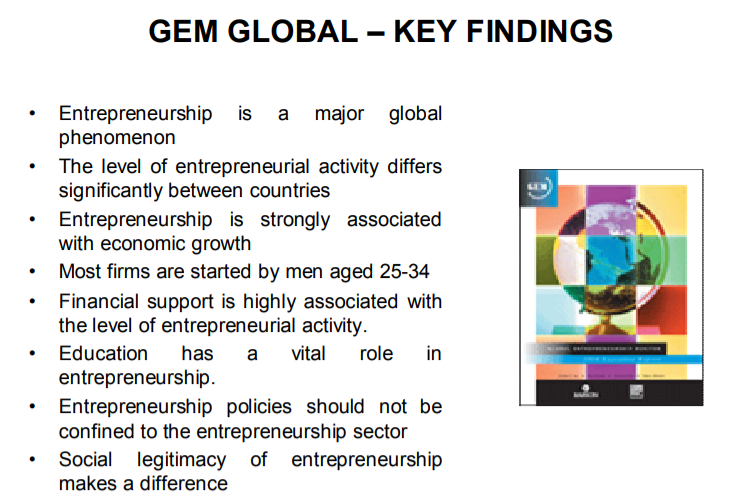 18
Leadership e lavoro di squadra per le microimprese
Educazione Imprenditoriale
Le principali politiche e aree di programma dell'UNCTAD per l'educazione all'imprenditorialità sono
Incorporare l'imprenditorialità nei corsi di formazione 
 L'educazione all'imprenditorialità è un curriculum su misura per l'ambiente locale e 
Gli insegnanti sono la chiave per l'educazione imprenditoriale 

(http://unctad.org/en/docs/ciimem1d9_en.pdf)
19
Leadership e lavoro di squadra per le microimprese
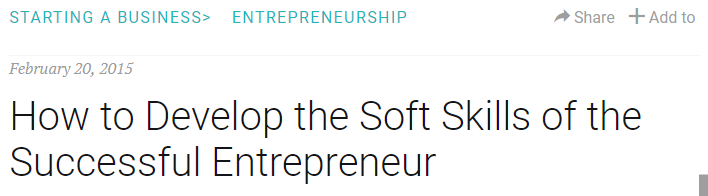 Abilità dell'Imprenditore
Queste sono 4 aree di sviluppo 
Guida,ambizione e resistenza.
Temperamento per gestire le avversità 
Capacità di accogliere il cambiamento 
Una tonnellata di Chutzpah.
(vedi  https://www.entrepreneur.com/article/243059)
20
Leadership e lavoro di squadra per le microimprese
L
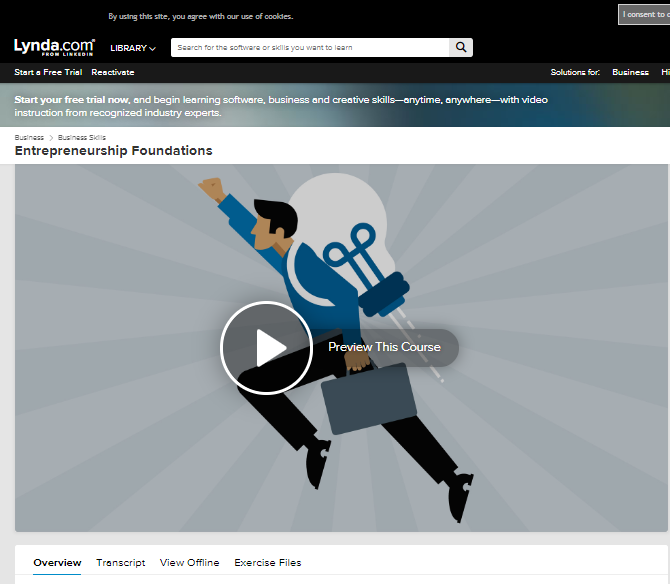 Educazione Imprenditoriale
Corso di 2 ore e 20 minuti
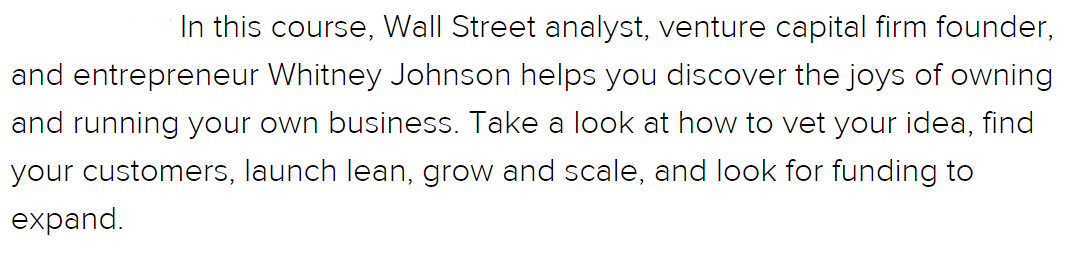 Vedi https://www.lynda.com Cerca entrepreneurship foundations)
21
Leadership e lavoro di squadra per le microimprese
Vedi: Unità1 Networks come strumento per il capacity building
I Networks, come discusso nell'unità 1, sono molto importanti nell'educazione imprenditoriale.
22
Leadership e lavoro di squadra per le microimprese
Benefici del Networking
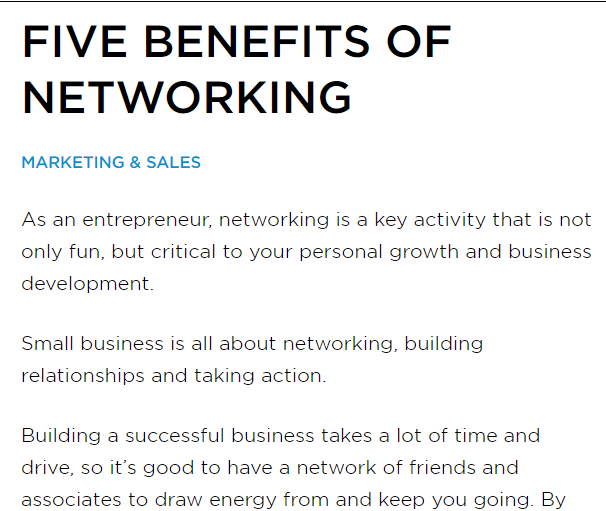 Il sito  http://smallbusinessbc.ca/article/five-benefits-networking/ firnisce argomenti validi sui benefici del  networking
23
Fine del Modulo
Grazie per l'attenzione 
24